Squares and Square Roots
Class - VIII
Module 3/4
SQUARES&SQUARE ROOTS
Prepared by – Bashuki Nath, AECS, Anupuram
Squares and Square Roots
Class - VIII
Module 3/4
Square Root
Finding the number with the known square is known as finding the square root.
22 = 4, therefore square root of 4 is 2
Prepared by – Bashuki Nath, AECS, Anupuram
Squares and Square Roots
Class - VIII
Module 3/4
Square Root
Since 92 = 81, and (–9)2 = 81
We say that square roots of 81 are 9 and –9.
But here, we shall take up only positive square root of a natural number.
Prepared by – Bashuki Nath, AECS, Anupuram
Squares and Square Roots
Class - VIII
Module 3/4
Square Root
Positive square root of a number is denoted by the symbol 
4 = 2 (not –2);
Prepared by – Bashuki Nath, AECS, Anupuram
Squares and Square Roots
Class - VIII
Module 3/4
Finding square root through repeated subtraction
We can find the square root of a number by successive subtraction of odd numbers starting from 1 till result is 0.
Consider for 16
16 – 1 = 15, 15 – 3 = 12, 12 – 5 = 7, 7 – 7 = 0
Total four steps.
So 16 = 4
Prepared by – Bashuki Nath, AECS, Anupuram
Squares and Square Roots
Class - VIII
Module 3/4
Finding square root through prime factorisation
By pairing the prime factors, we can get the square root of a perfect square
Square root of 36 = 6
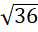 =
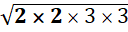 = 2  3 = 6
Prepared by – Bashuki Nath, AECS, Anupuram
Squares and Square Roots
Class - VIII
Module 3/4
THANK YOU
Prepared by – Bashuki Nath, AECS, Anupuram